Líška obyčajná 
 je druh cicavca z čeľade  psovité. 
 Jej dĺžka je 1,3 metra. 
Váha 7 až 10 kilogramov.  
Vedecký názov je Vulpes vulpes. 
Je najrozšírenejším divo žijúcim zástupcom šeliem. 
Líška obyčajná patrí k málo ohrozeným druhom.
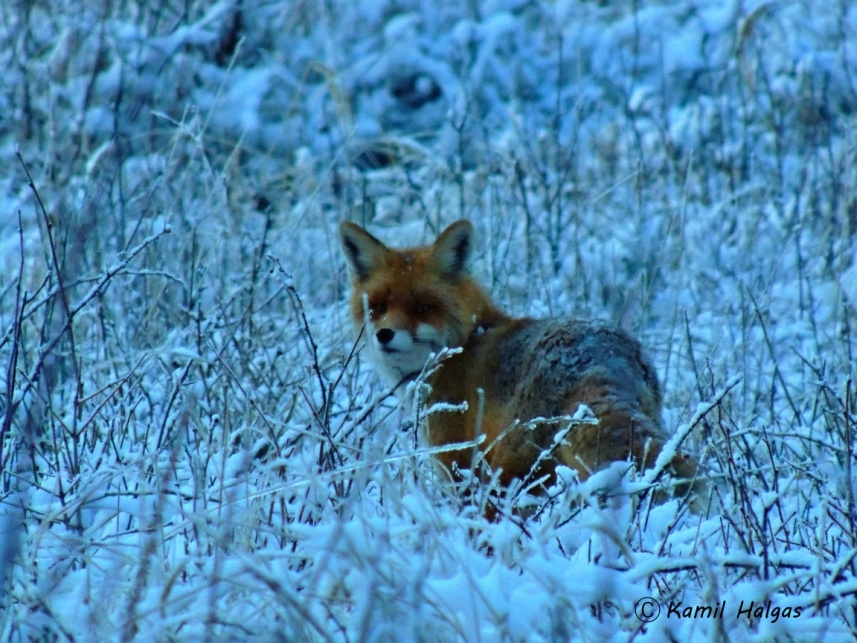 Hlaváčik jarný 
Rastie v teplých nížinách a pahorkatinách. 
V minulosti zbieraná pre liečivé účinky, ináč je jedovatá. 
Trváca, 10-40 cm vysoká trsovitá rastlina. 
V SR sa vyskytuje roztrúsene na južných svahoch Karpát.
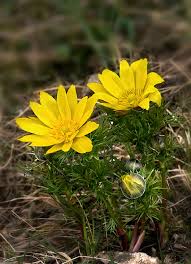 Hlaváčik jarný: 
http://www.nahuby.sk/images/fotosutaz/2012/03/19/Adonis-vernalis/milos_villaris_312532_o.jpg 
Líška obyčajná:  
Kamil Halgas
Vypracovala: Veronika Miklovičová